Oracy icons
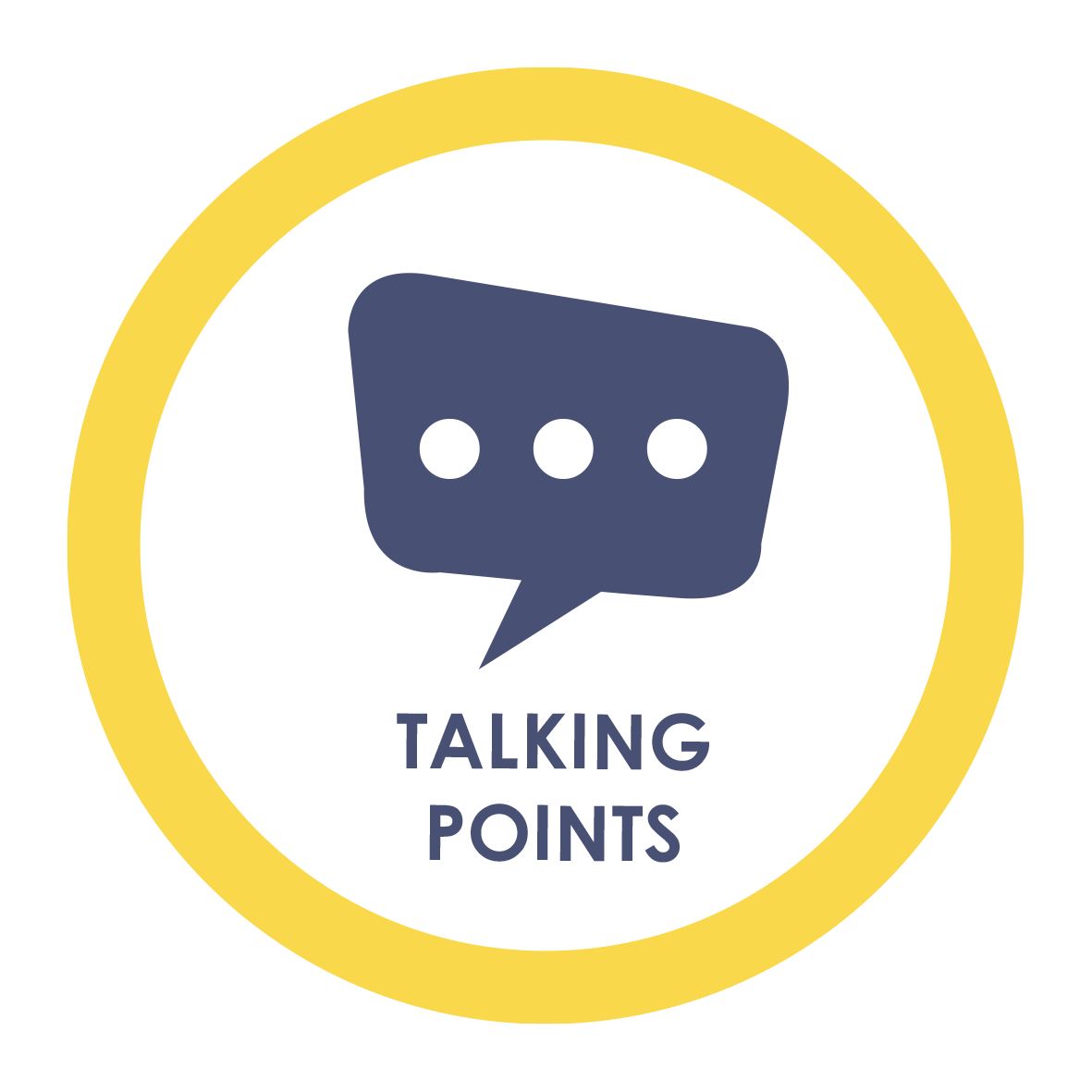 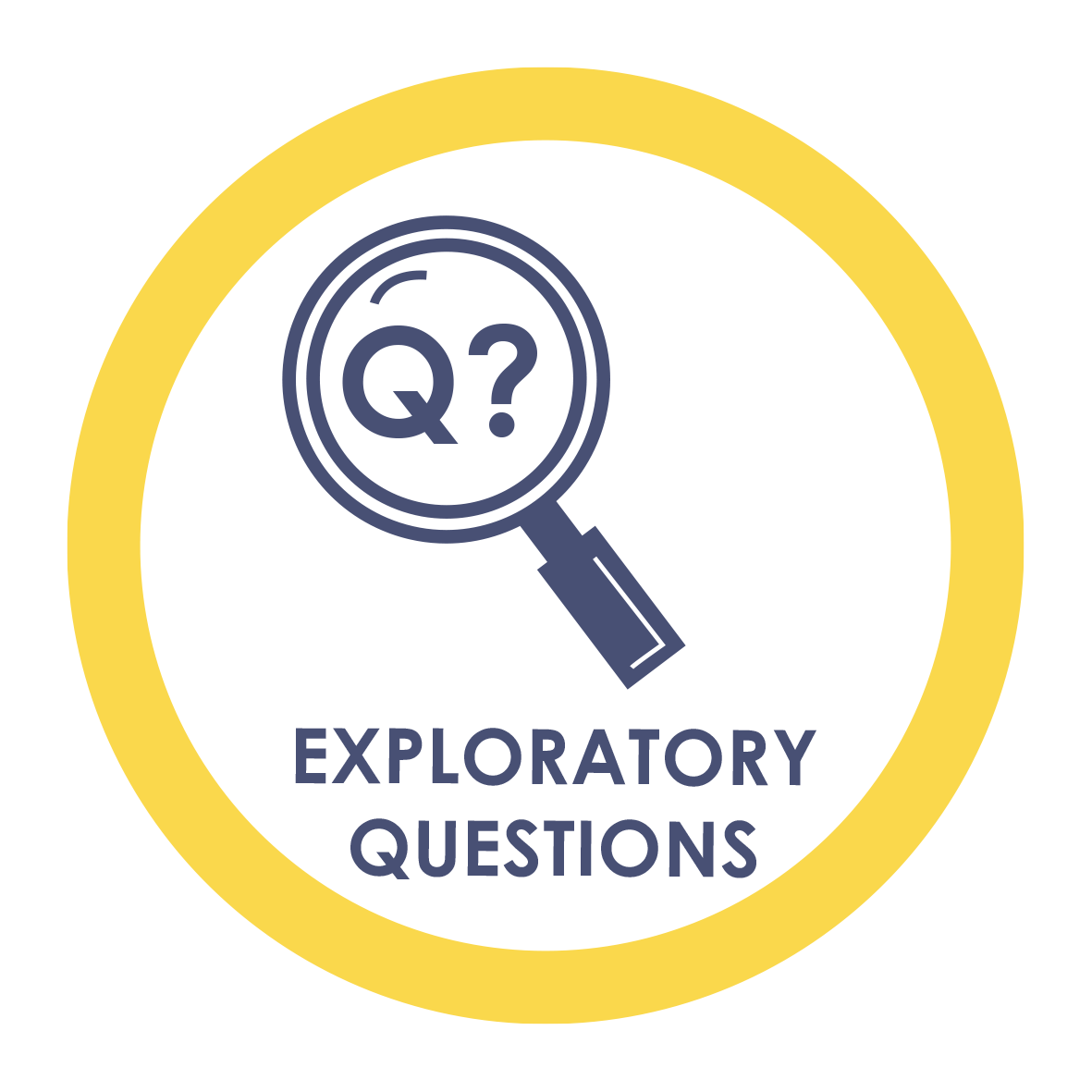 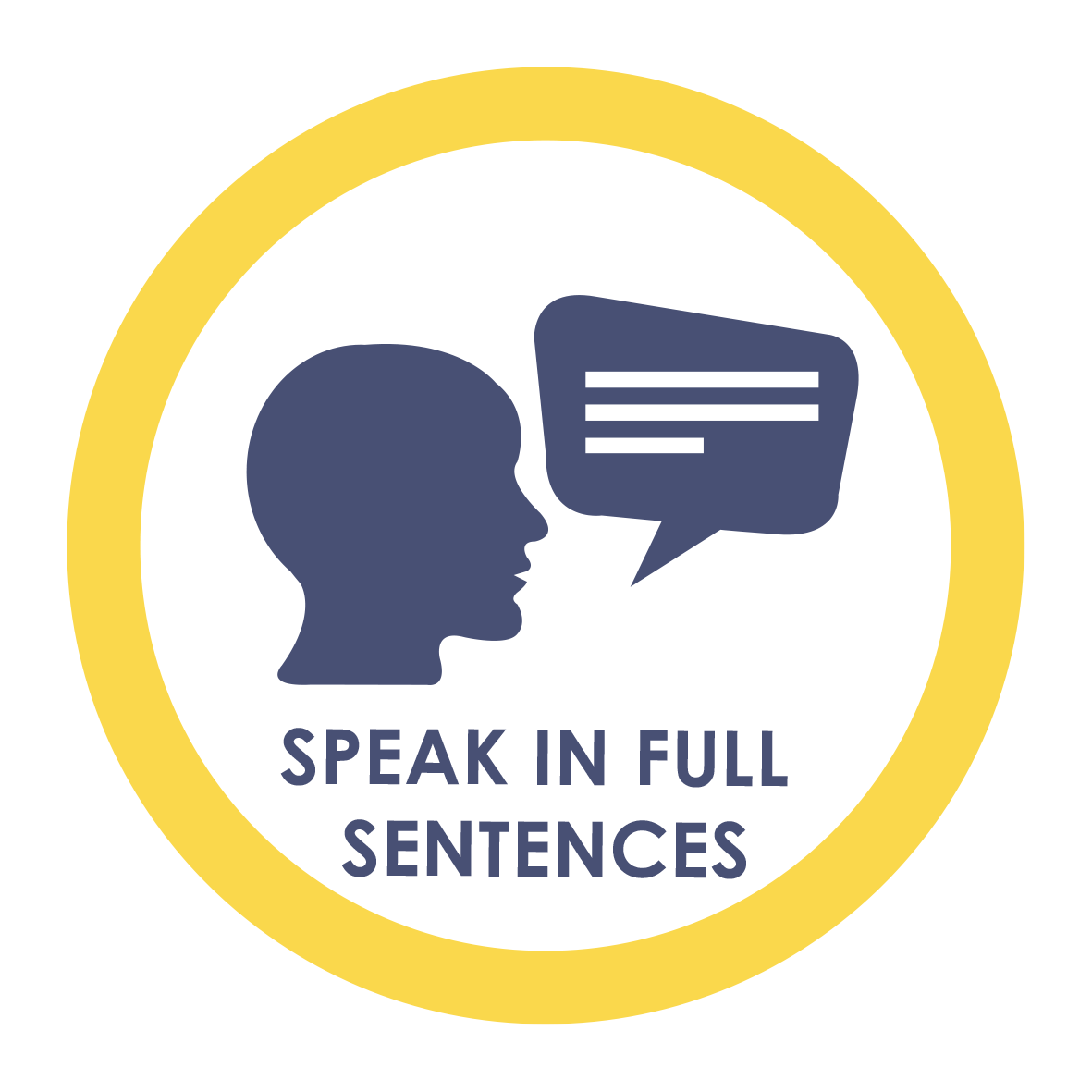 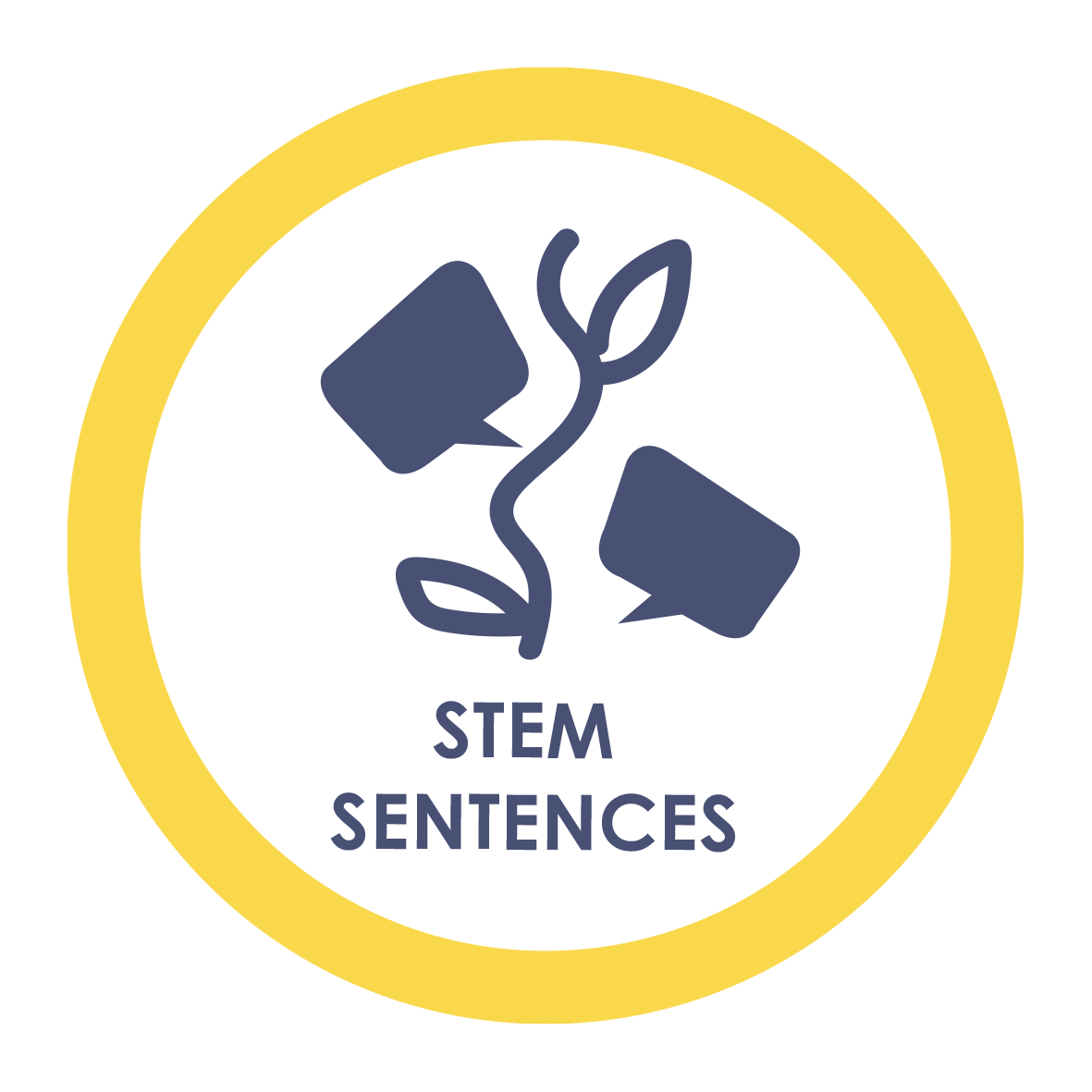 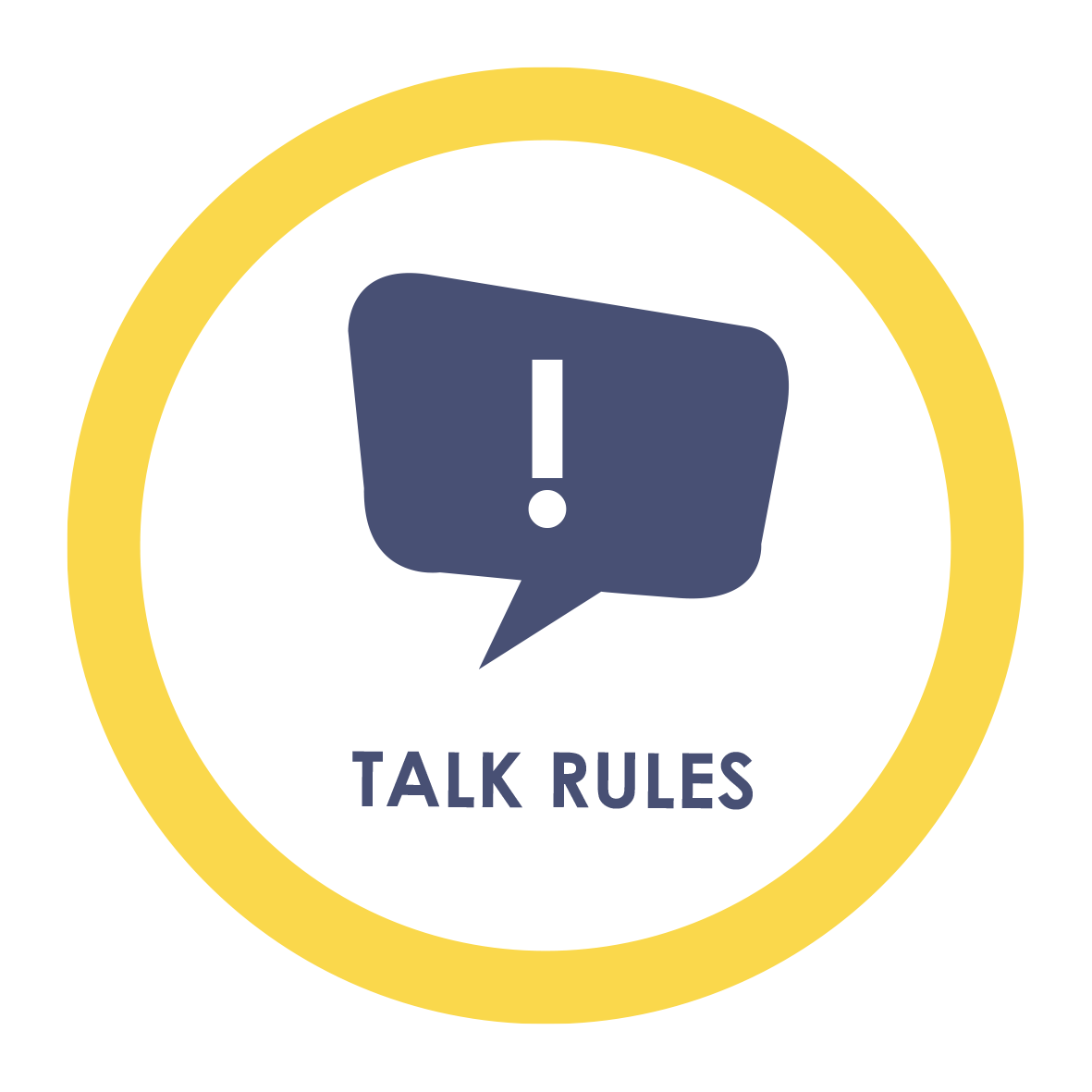 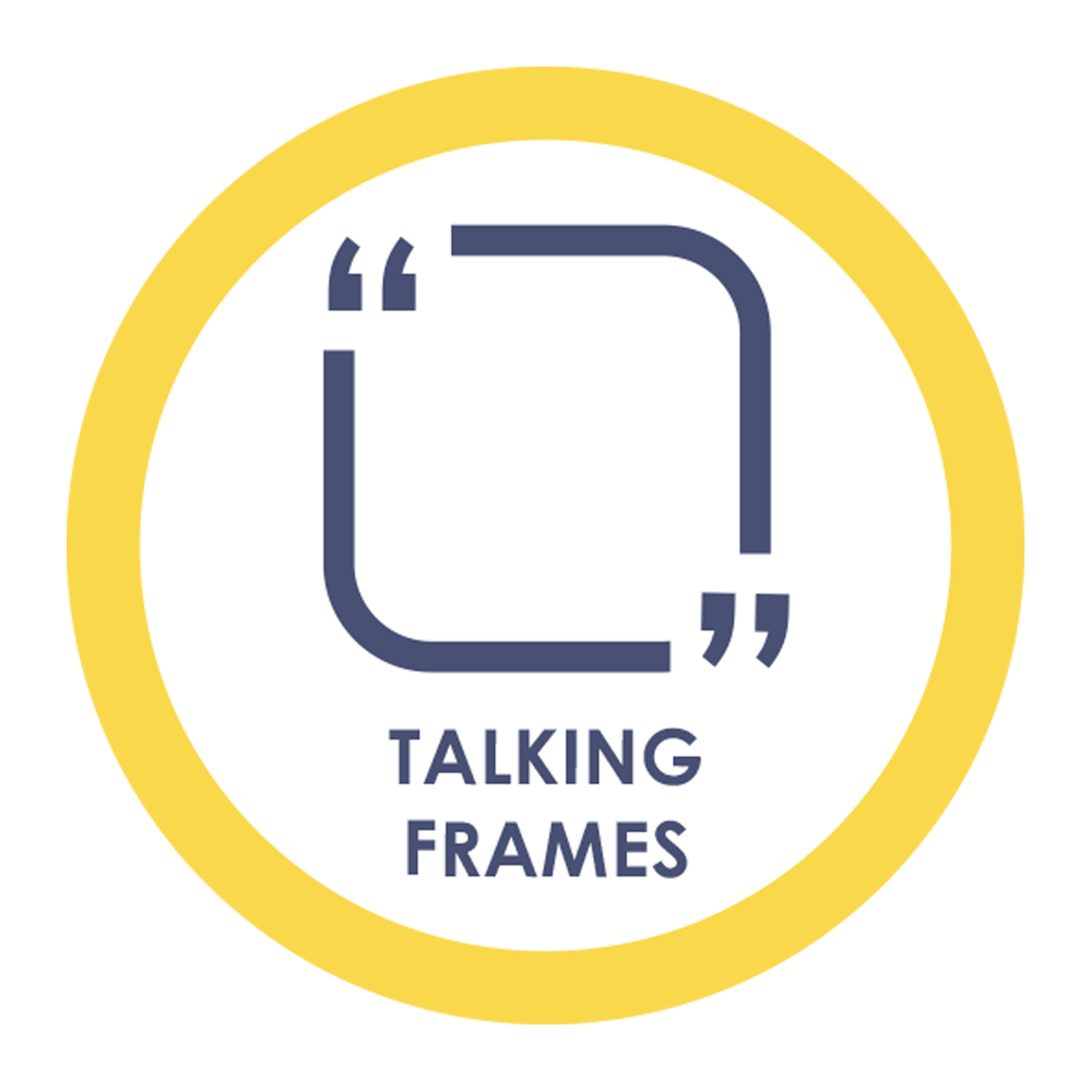 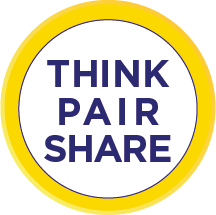 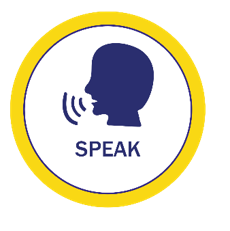 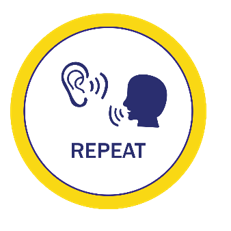 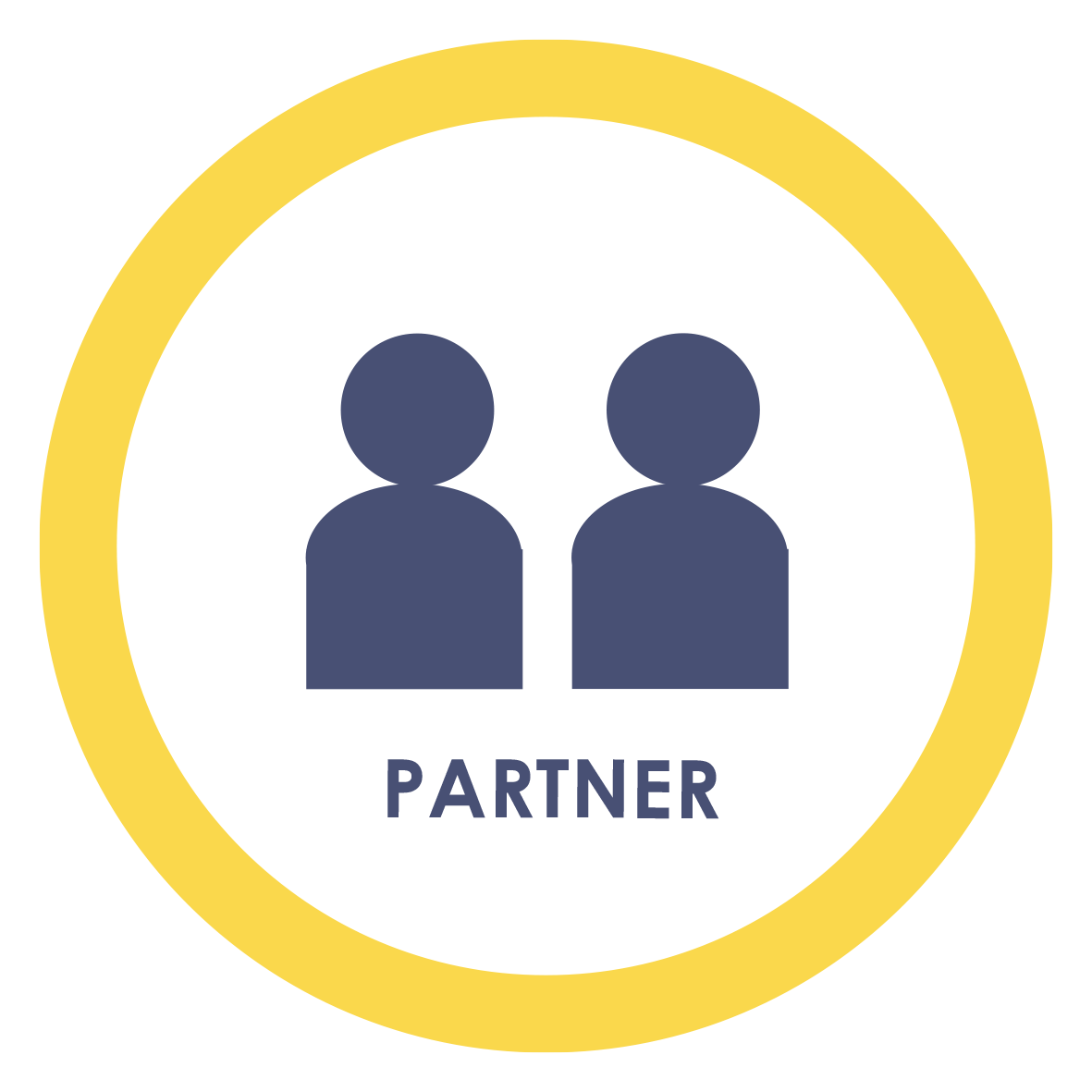 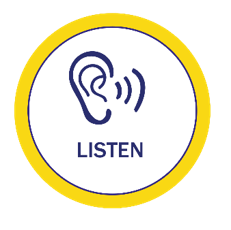